MAIN ECONOMIC INDICATORS
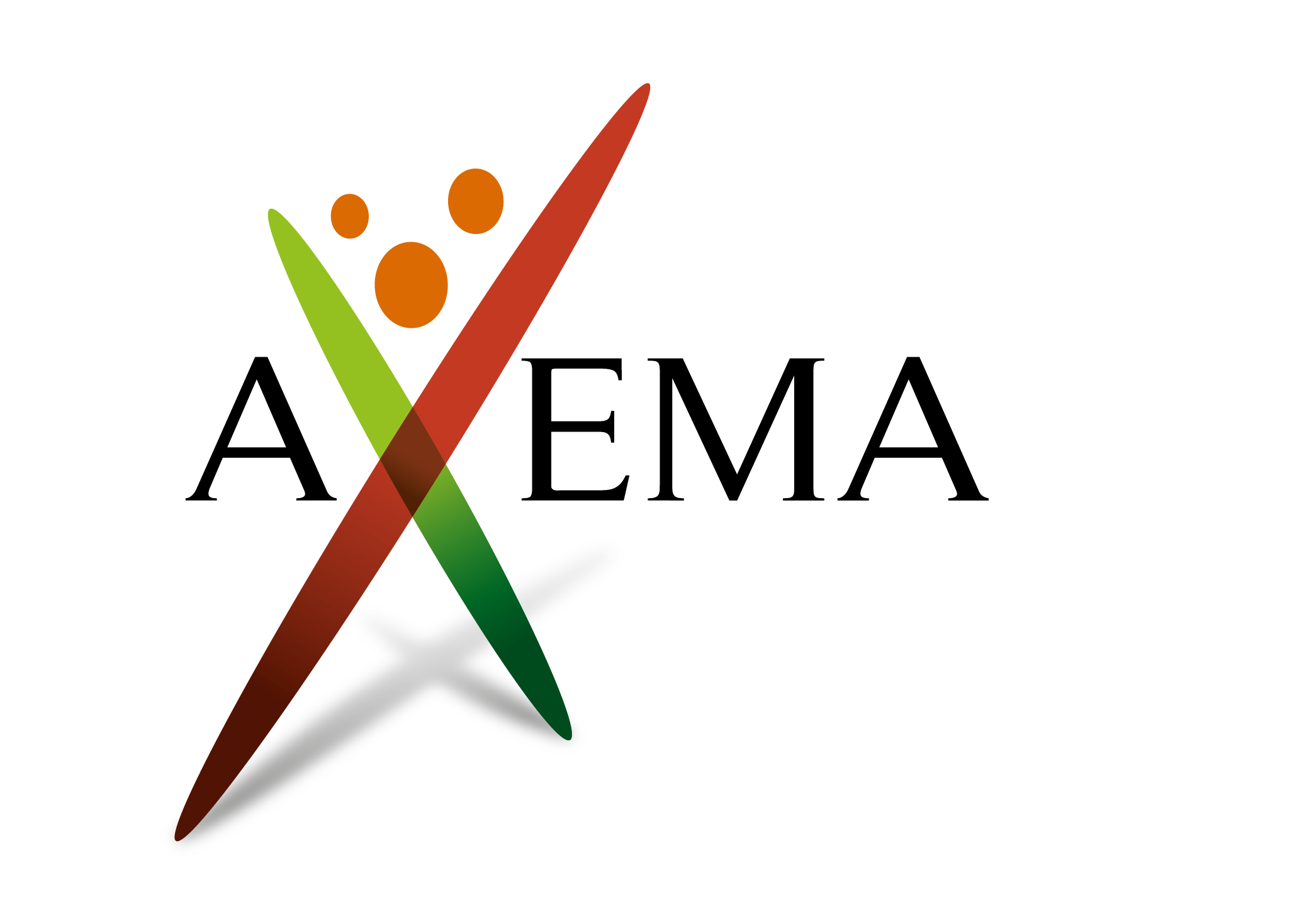 

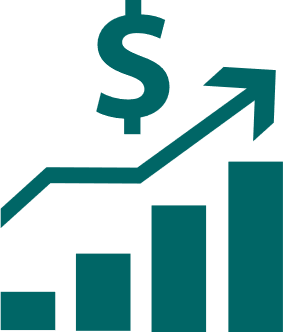 

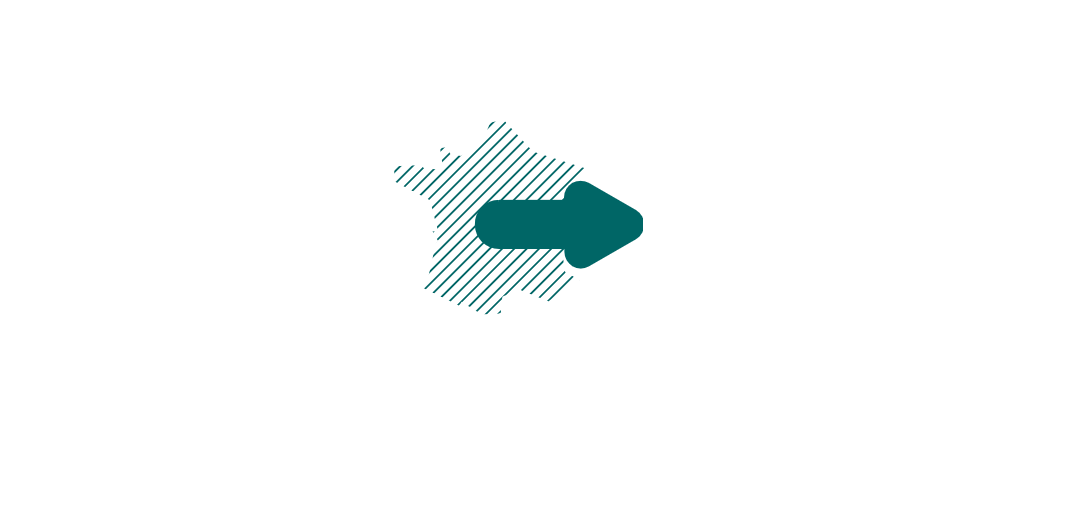 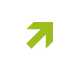 
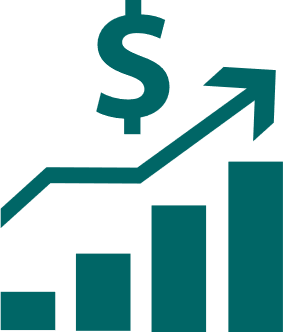 
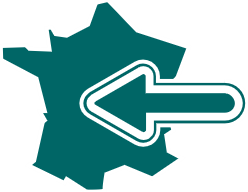 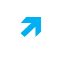 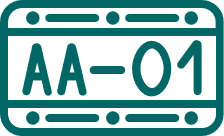 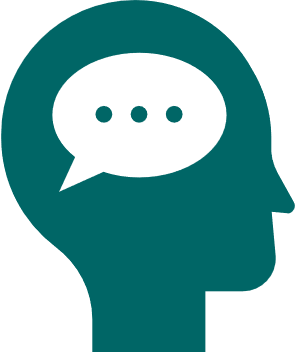 

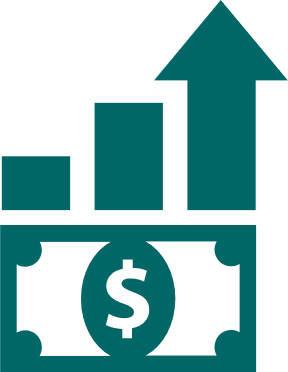 

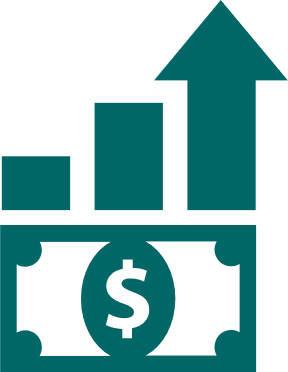